NACDD Policy UpdateMay 4, 2022
Erin Prangley, Director, Public PolicyNational Association of Councils on Developmental Disabilities
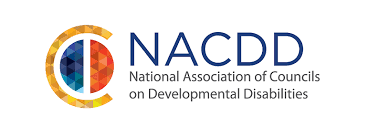 Legislative Update
ACL Budget Justification
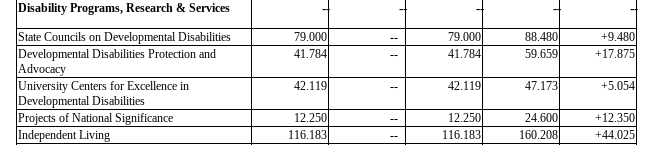 A budget justification is an explanation of each of the components of the budget, which “justifies” the cost in terms of the proposed work.  
ACL's justification includes statistics showing need (increased DD population and COVID), examples of DD Council work, tables of funding histories, and state allocations. 
See ACL Budget Justifications at https://acl.gov/sites/default/files/about-acl/2022-02/FY2023_ACL-BudgetJustification.docx
20 Members of Congress from 13 States

CA: Reps. Julia Brownley, Mark DeSaulnier, Jackie Speier 
GA: Rep. Nikema Williams
IL: Reps. Danny Davis, Marie Newman, Janice Schakowsky 
KY: Rep. John Yarmuth 
MA: Reps. Stephen Lynch, Seth Moulton
MD: Reps. Anthony Brown, John Sarbanes
ME: Rep. Chellie Pingree
NJ: Reps. Chris Pappas, Andy Kim, Tom Malinowski
NMI: Del. Gregorio Sablan
NV: Rep. Steven Horsford
RI: Rep. James Langevin
TN: Rep. Steve Cohen
VA: Rep. Beyer, Donald
House Appropriations Request
DD Council Sign on Letter
NACDD Public Policy Committee asks that your DD Council sign on to a letter to the House and Senate Appropriations Committees' leaders to provide them with information they need as they begin consideration of the FY23 appropriations requests. 
To read the full text of the letter and sign your council on go to https://forms.gle/nM6XGKLPxdMzsYN76  
or Send an email with your council's name as you would like it to appear on the letter to Erin Prangley at eprangley@nacdd.org by Friday, May 6. 

If you have any questions, please contact Brett Williams at williamsb18@michigan.gov or Erin Prangley at eprangley@nacdd.org.
Next Public Policy Committee Meeting
Thursday, May 5, 1pm Eastern
**New Time: Starting an hour earlier!Join Zoom Meeting https://us02web.zoom.us/j/82156490017
Meeting ID: 821 5649 0017
One tap mobile
+13017158592,,82156490017# US (Washington DC)
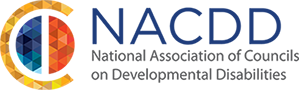